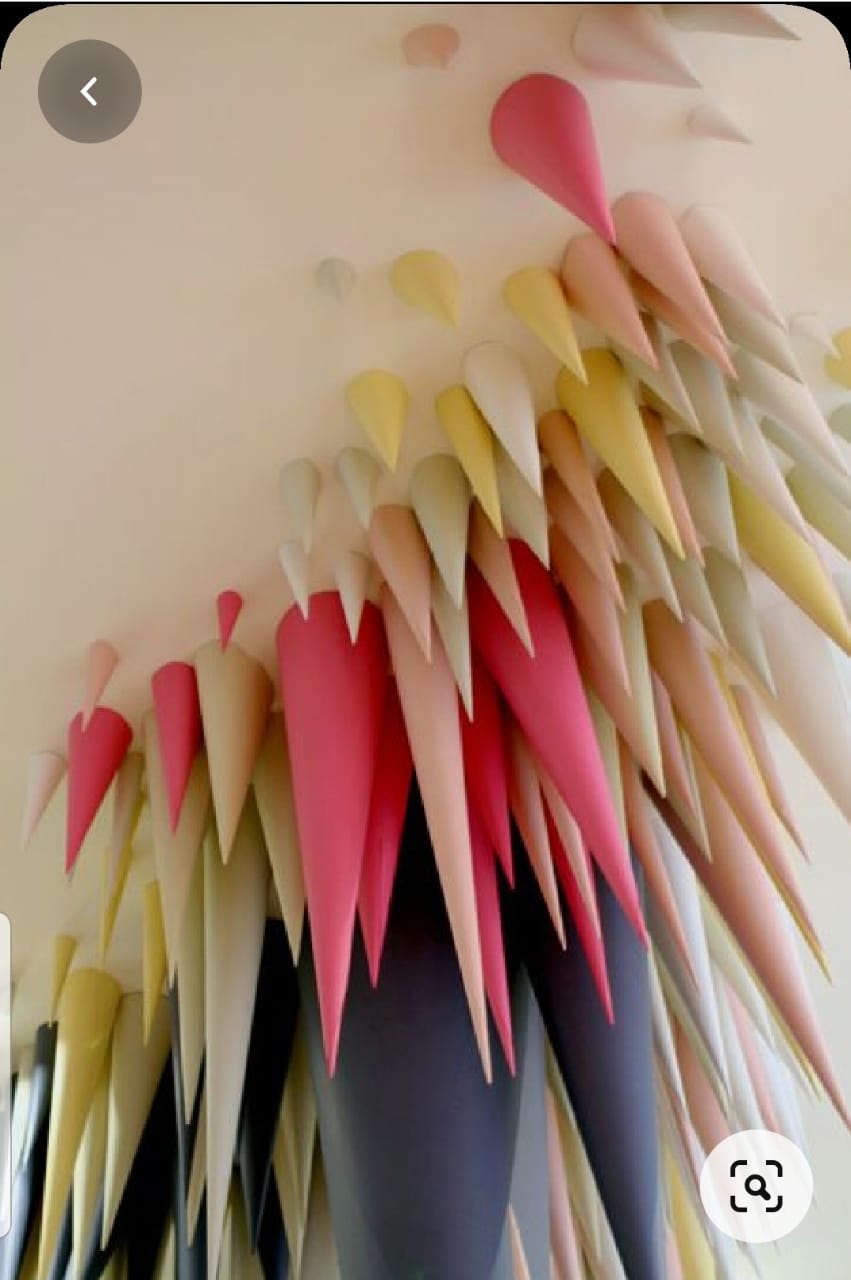 3D Paper Sculpture Techniques
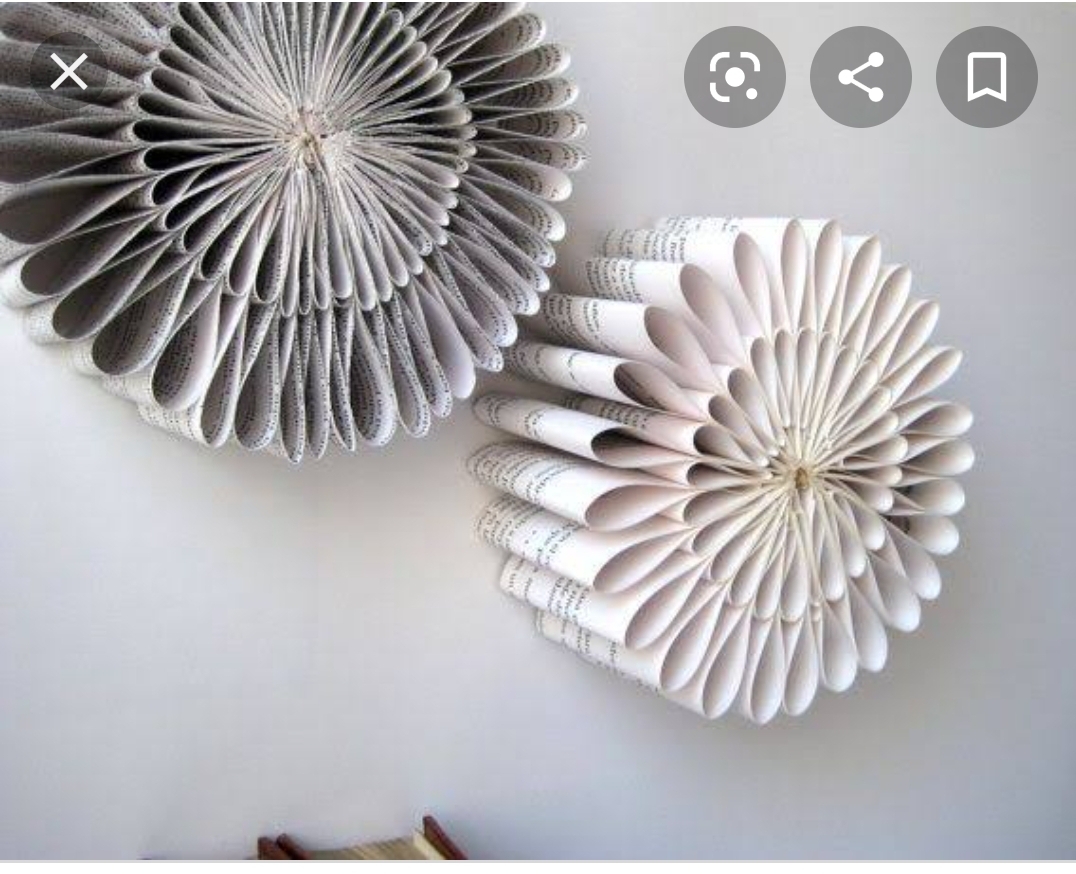 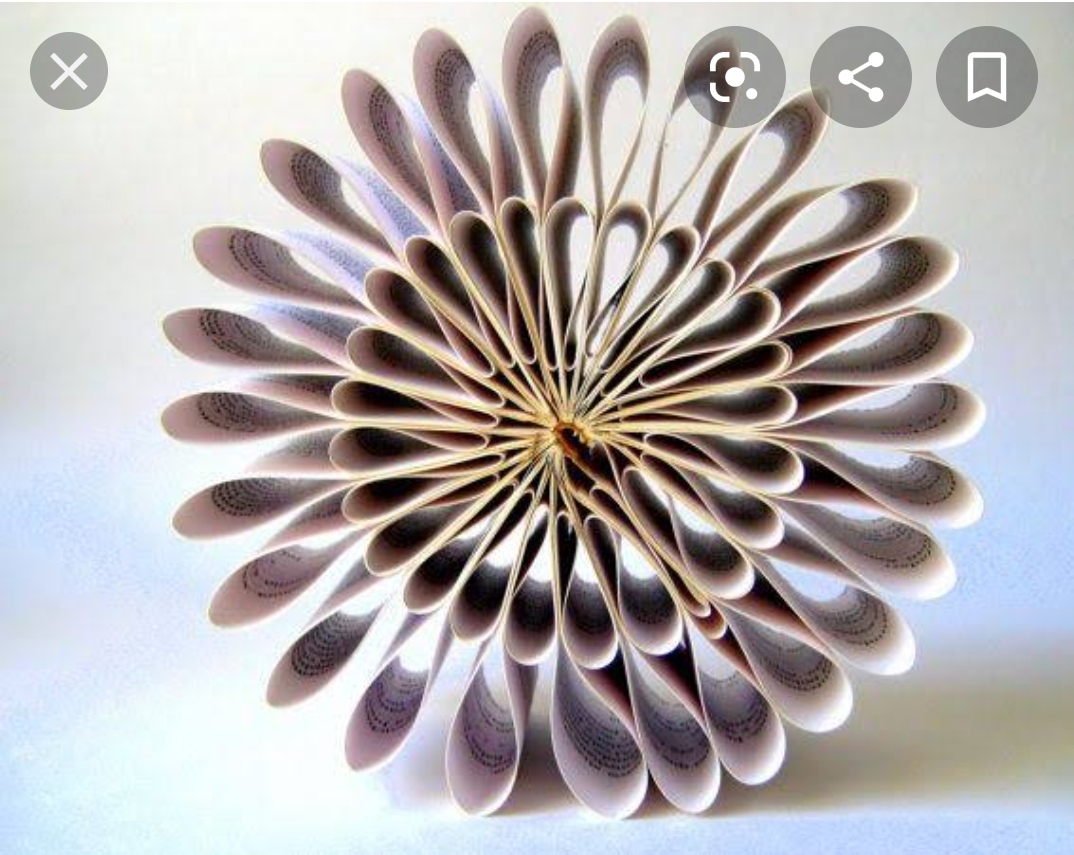 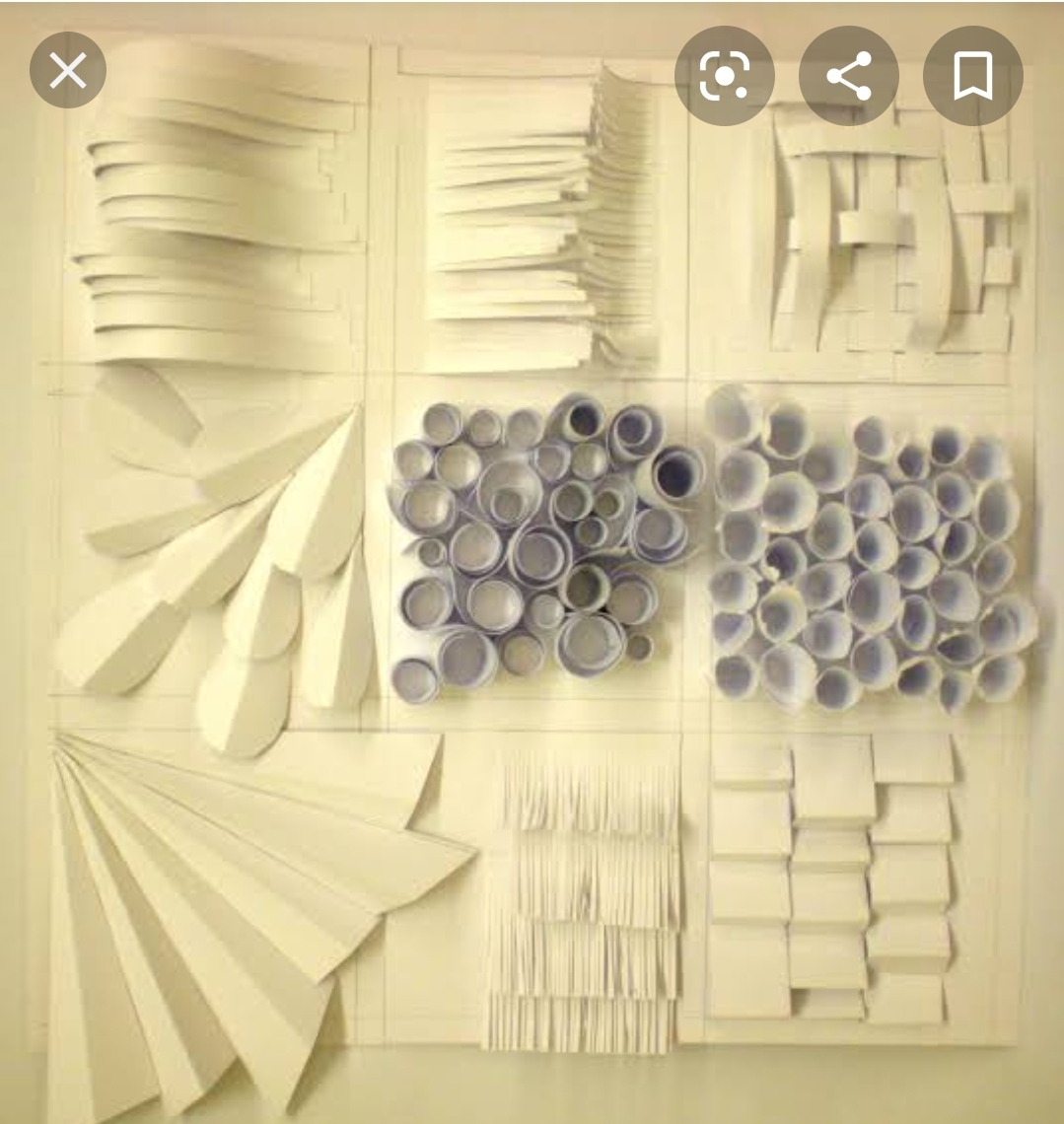 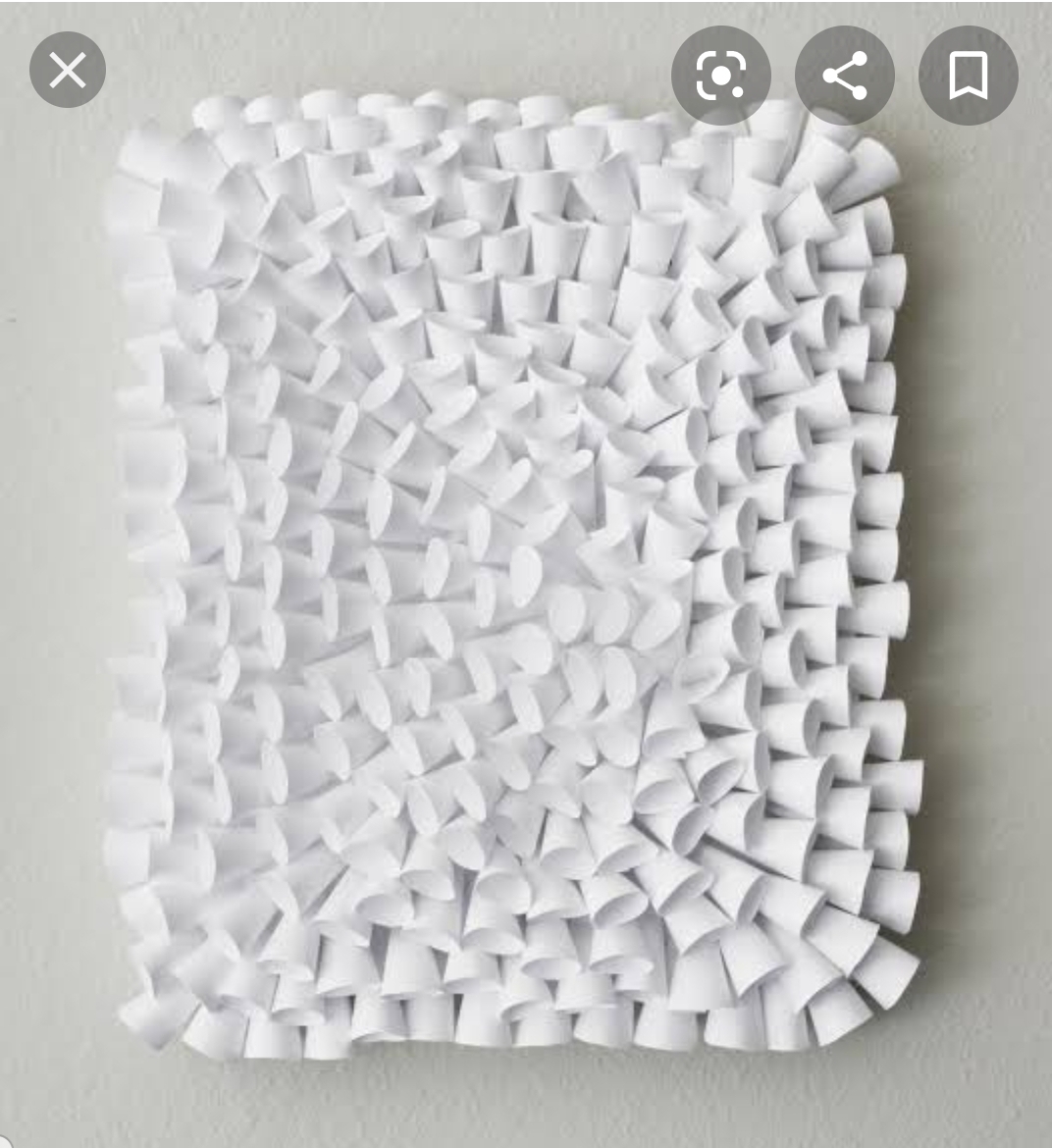 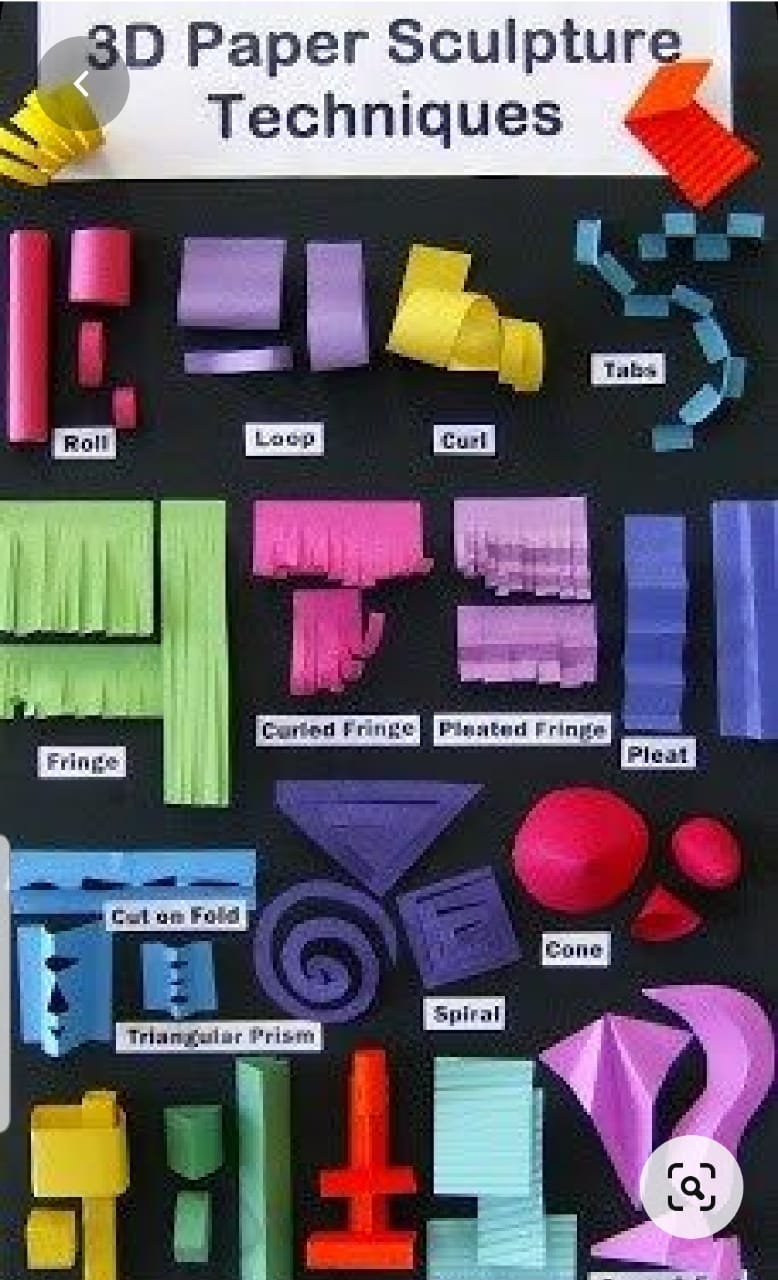 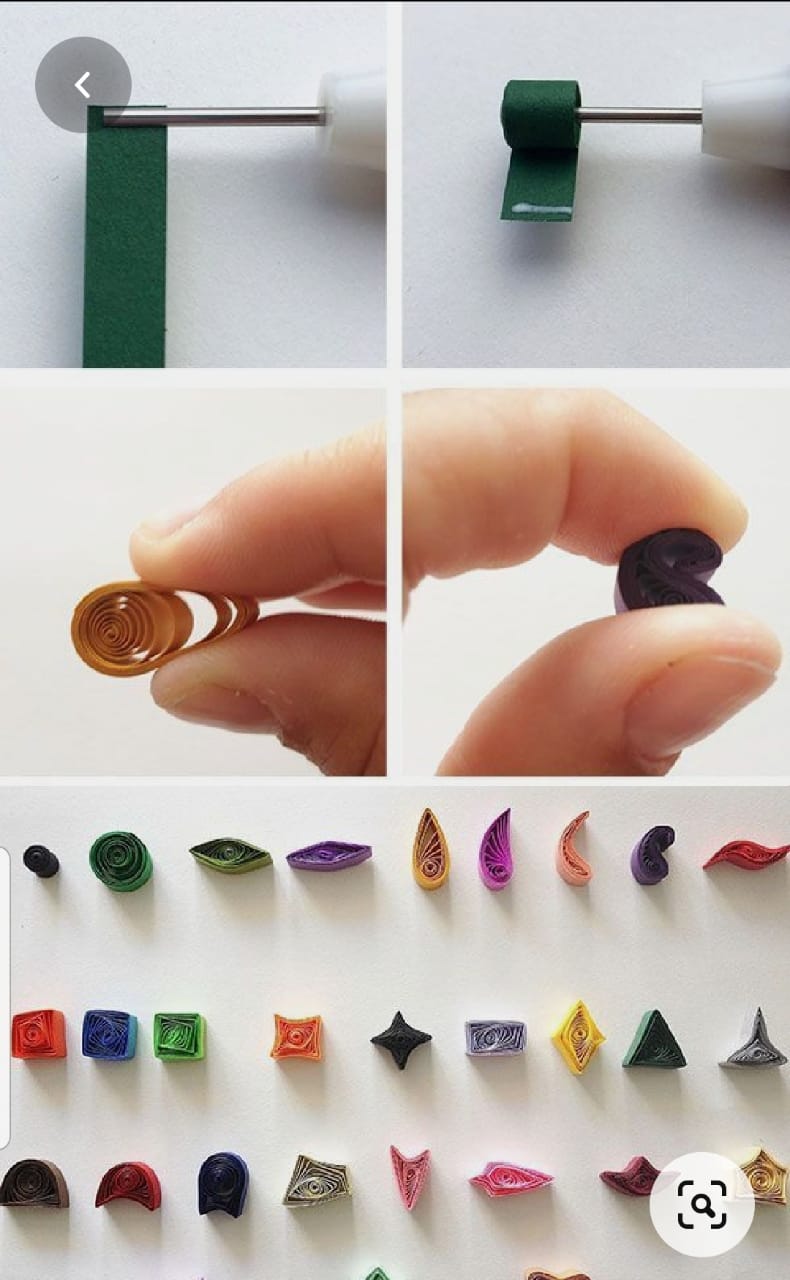 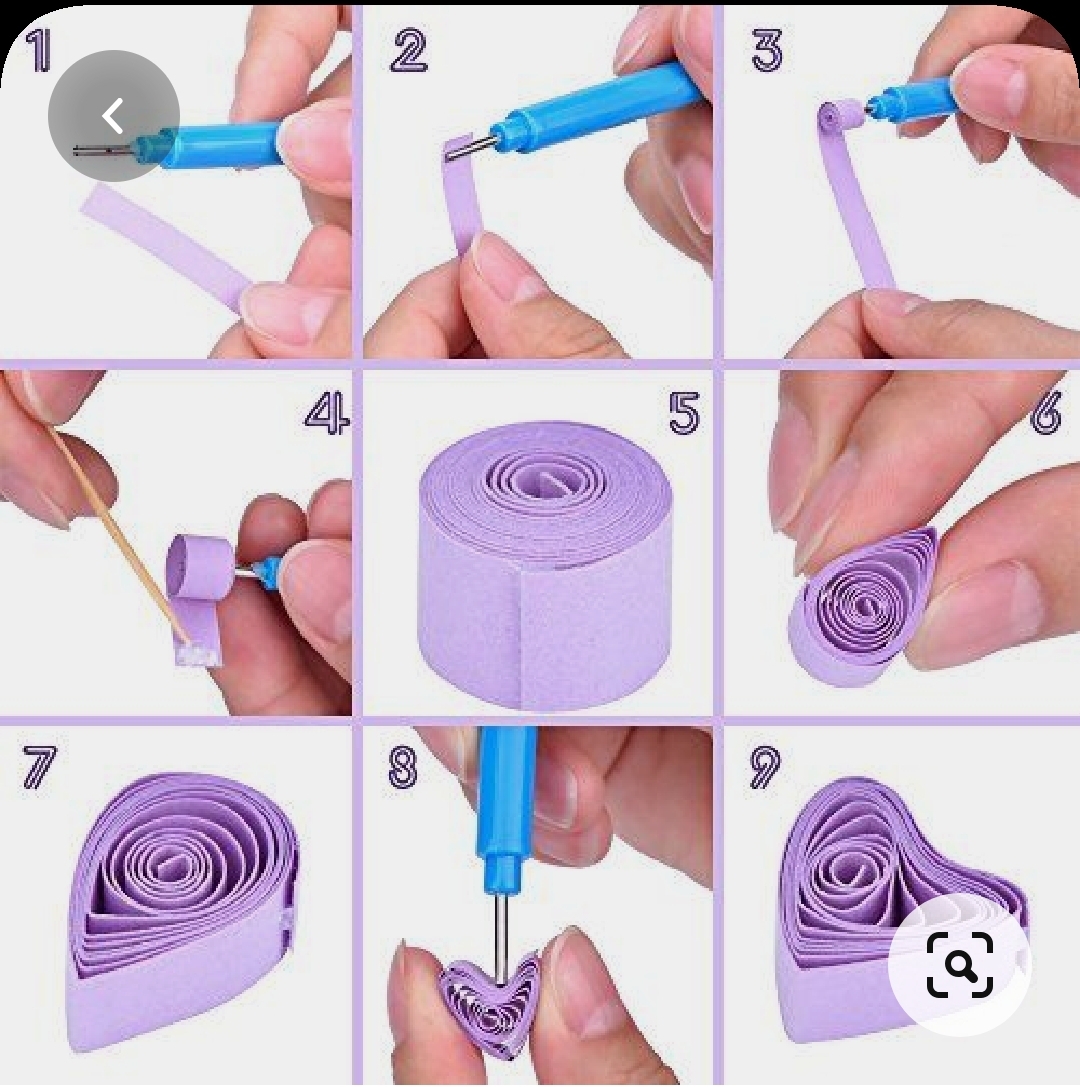 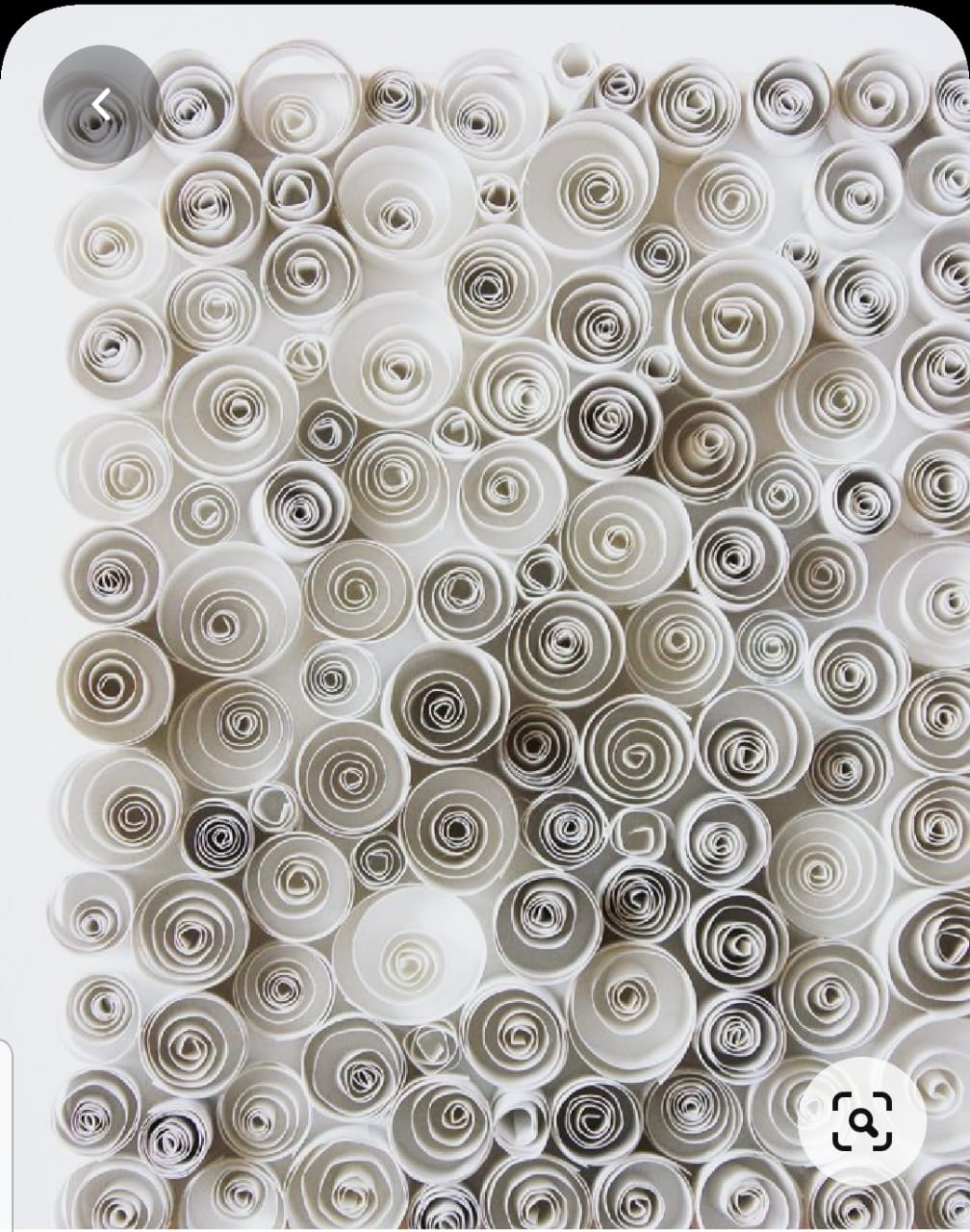 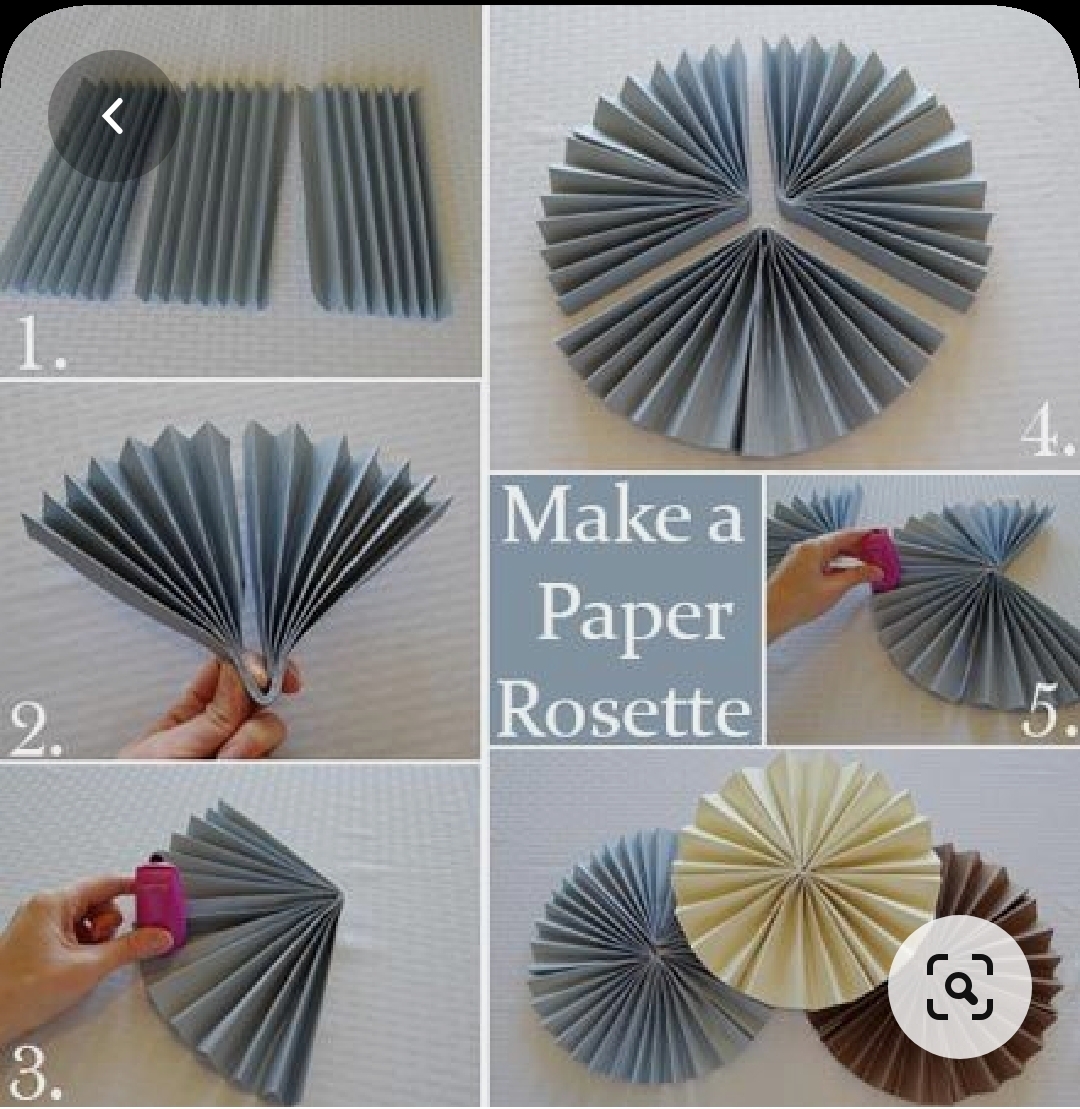 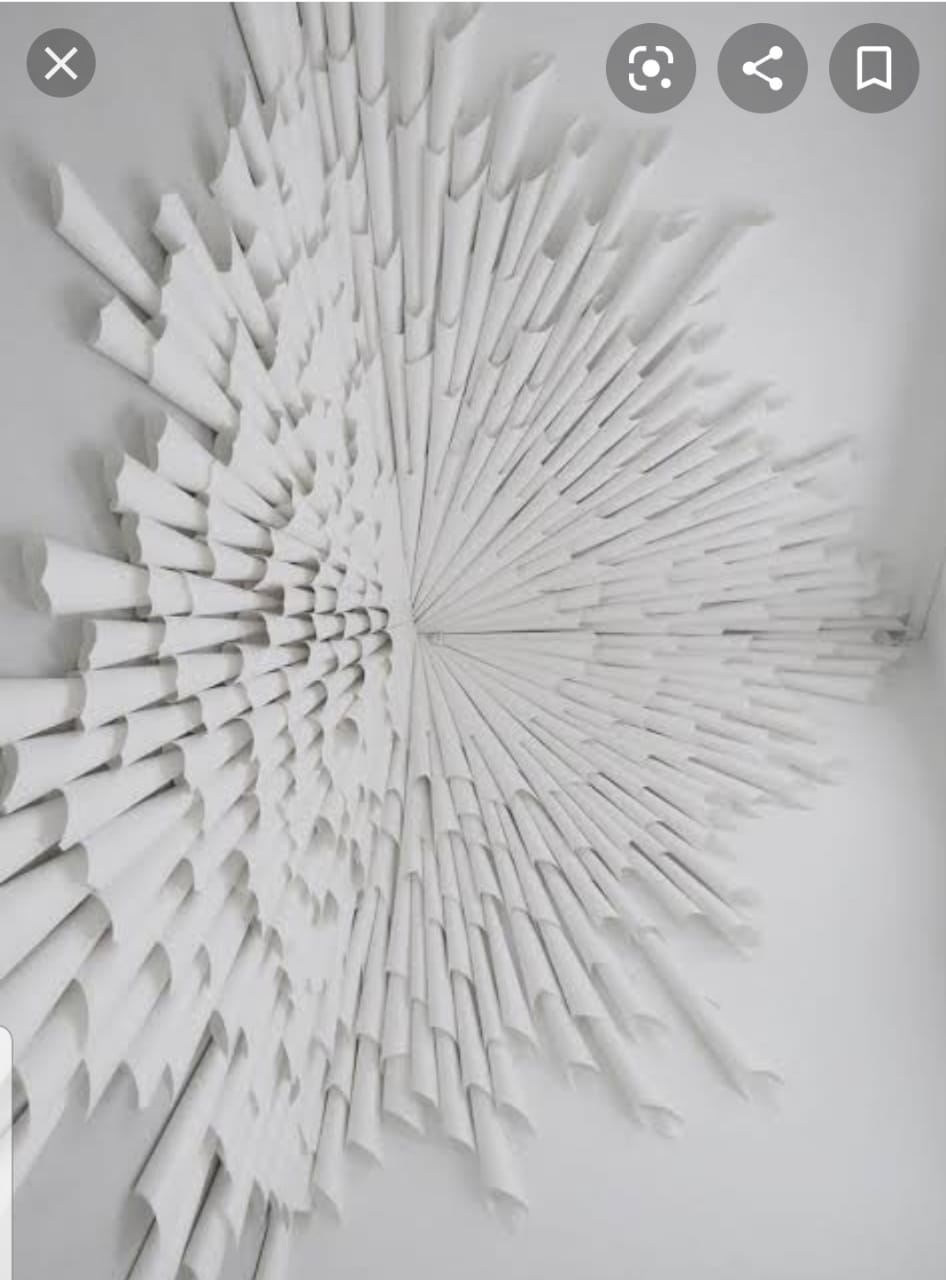 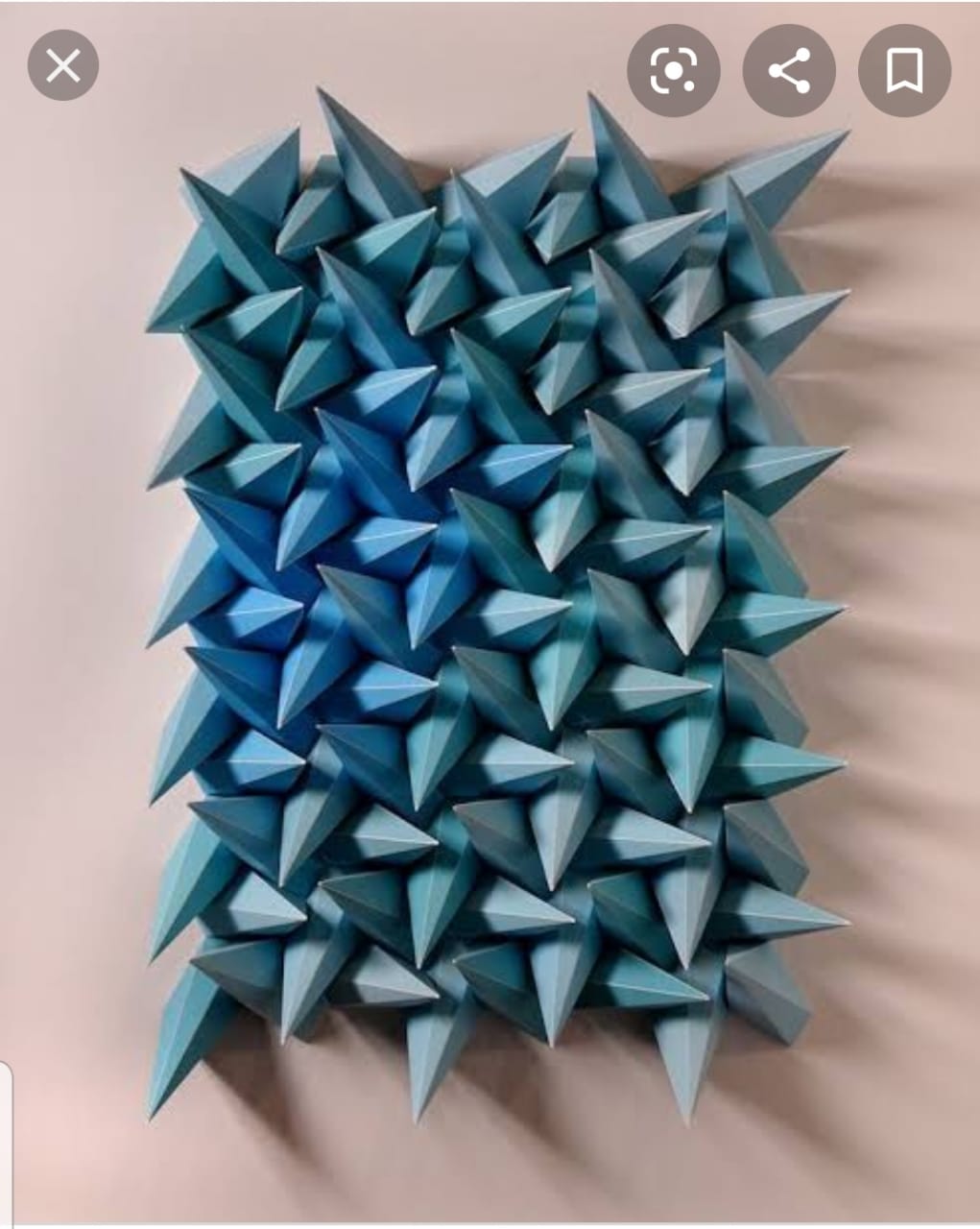